Partnerstwo publiczno-prywatne jako narzędzie wspierania endogennych potencjałów lokalnych
IV edycja Forum Partnerstwa Publiczno-Prywatnego w Płocku
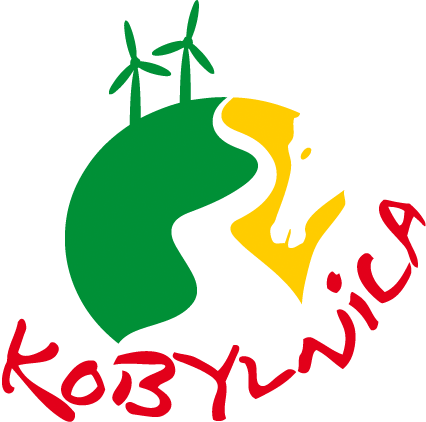 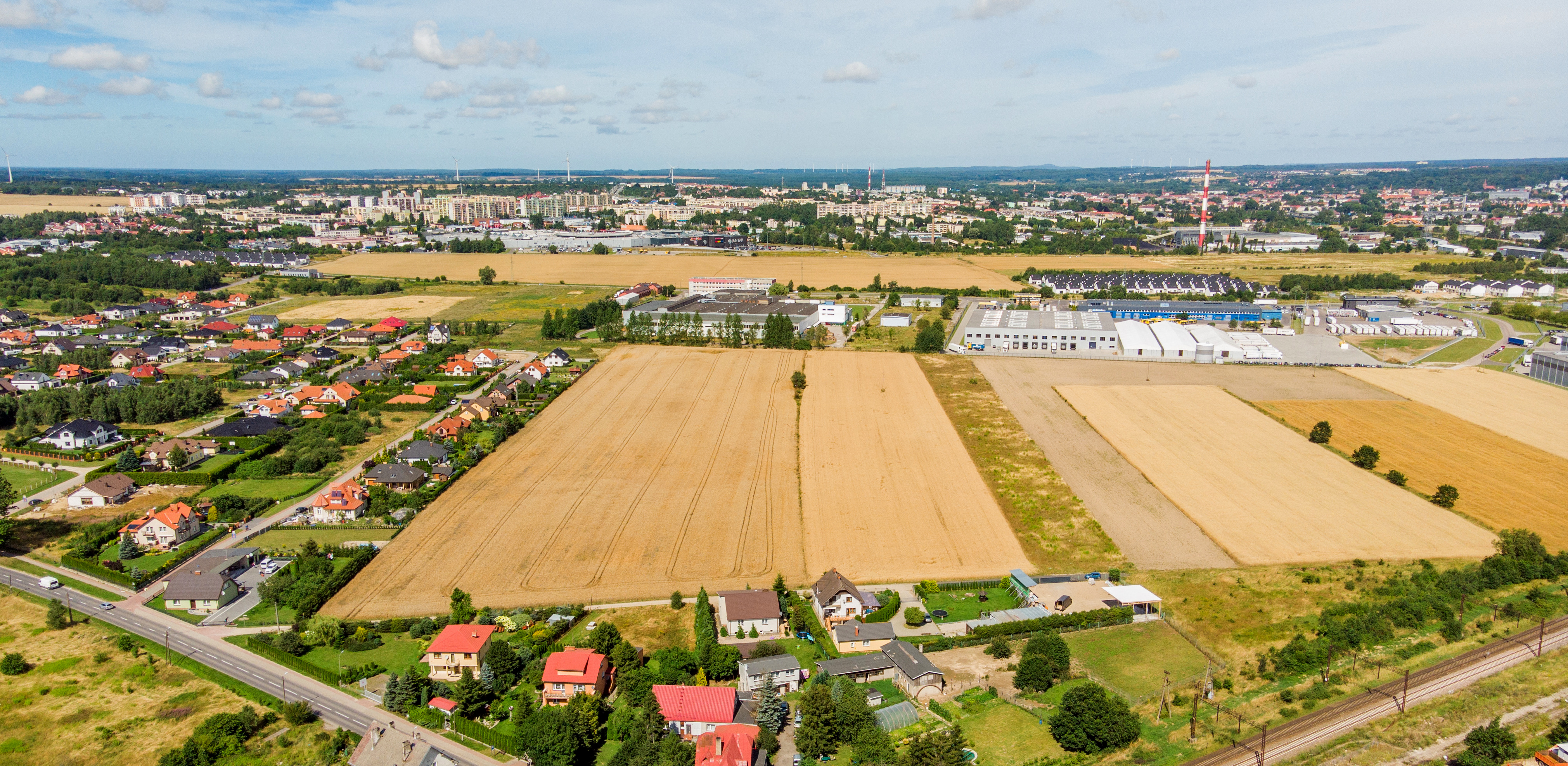 GMINA KOBYLNICA
Gmina Kobylnica leży w północno-zachodniej części województwa pomorskiego. Zachwyca położeniem, krajobrazem, wieloma inwestycjami proekologicznymi, jak również bogatą ofertą przygotowaną z myślą o potencjalnych inwestorach. Stanowi przykład dobrze zorganizowanej, wielofunkcyjnej europejskiej gminy wiejskiej.
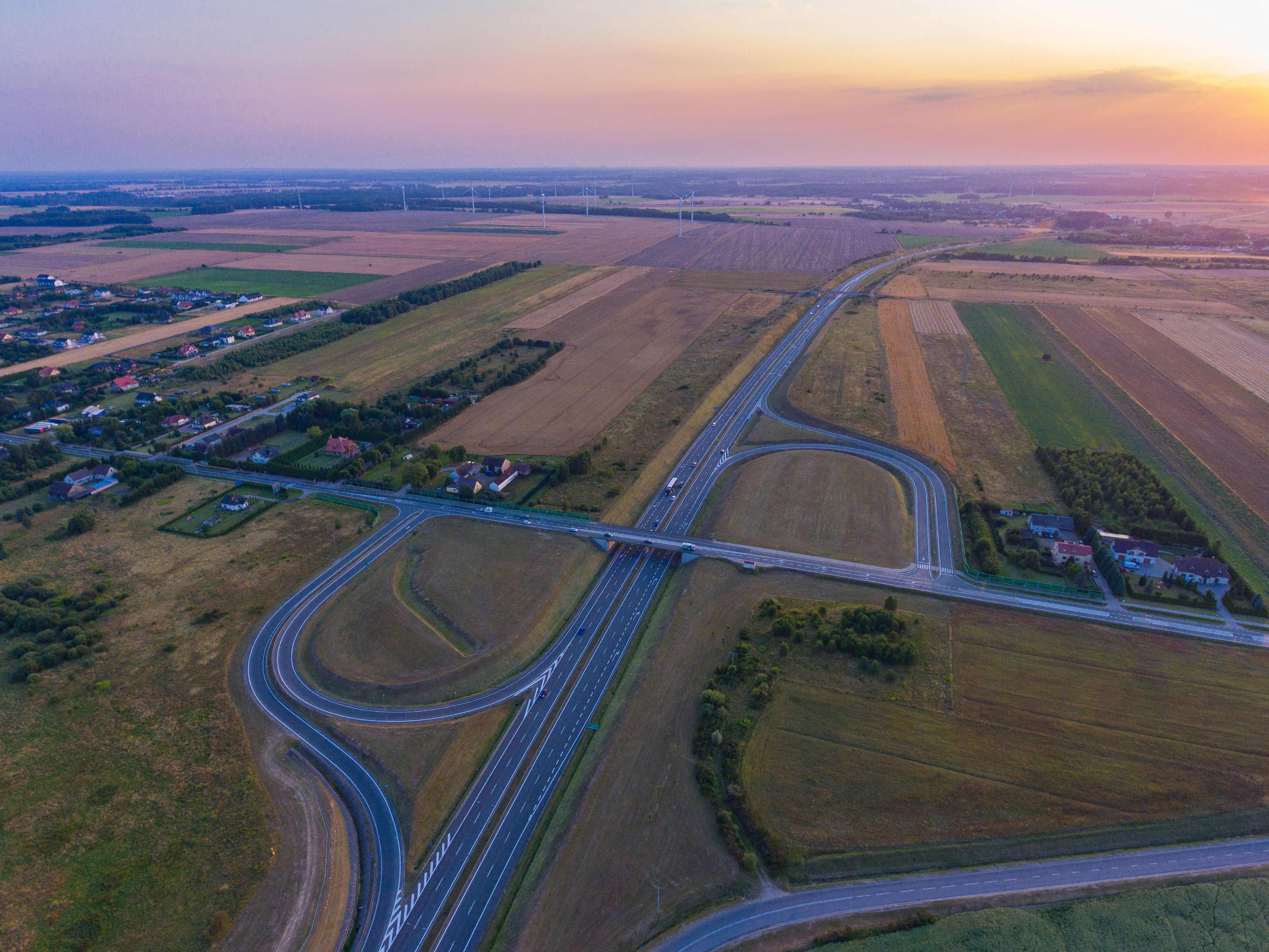 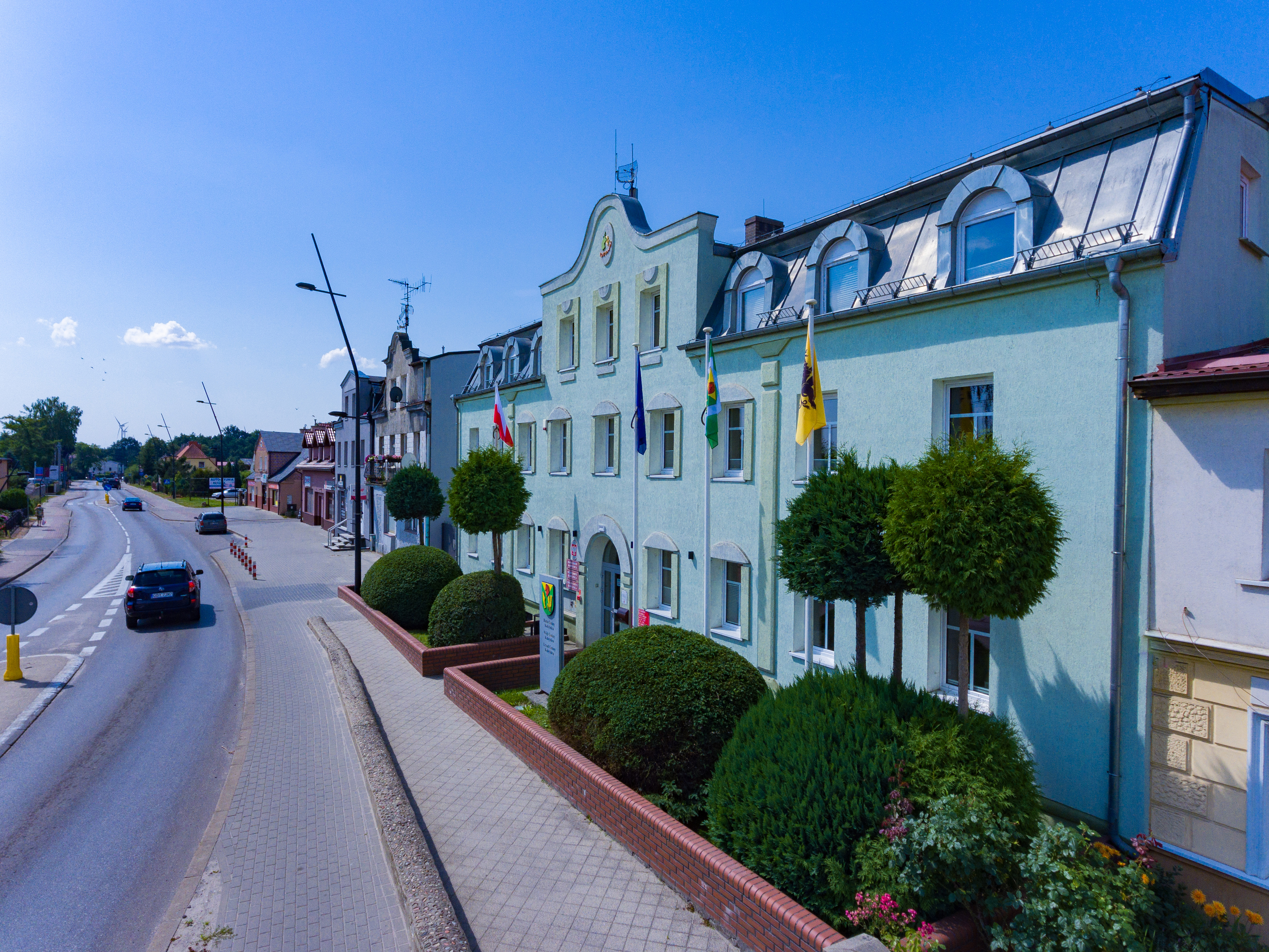 LICZBA LUDNOŚCI - 12 654 mieszkańców (stan na 30 VI)
POWIERZCHNIA - 244,95 km2
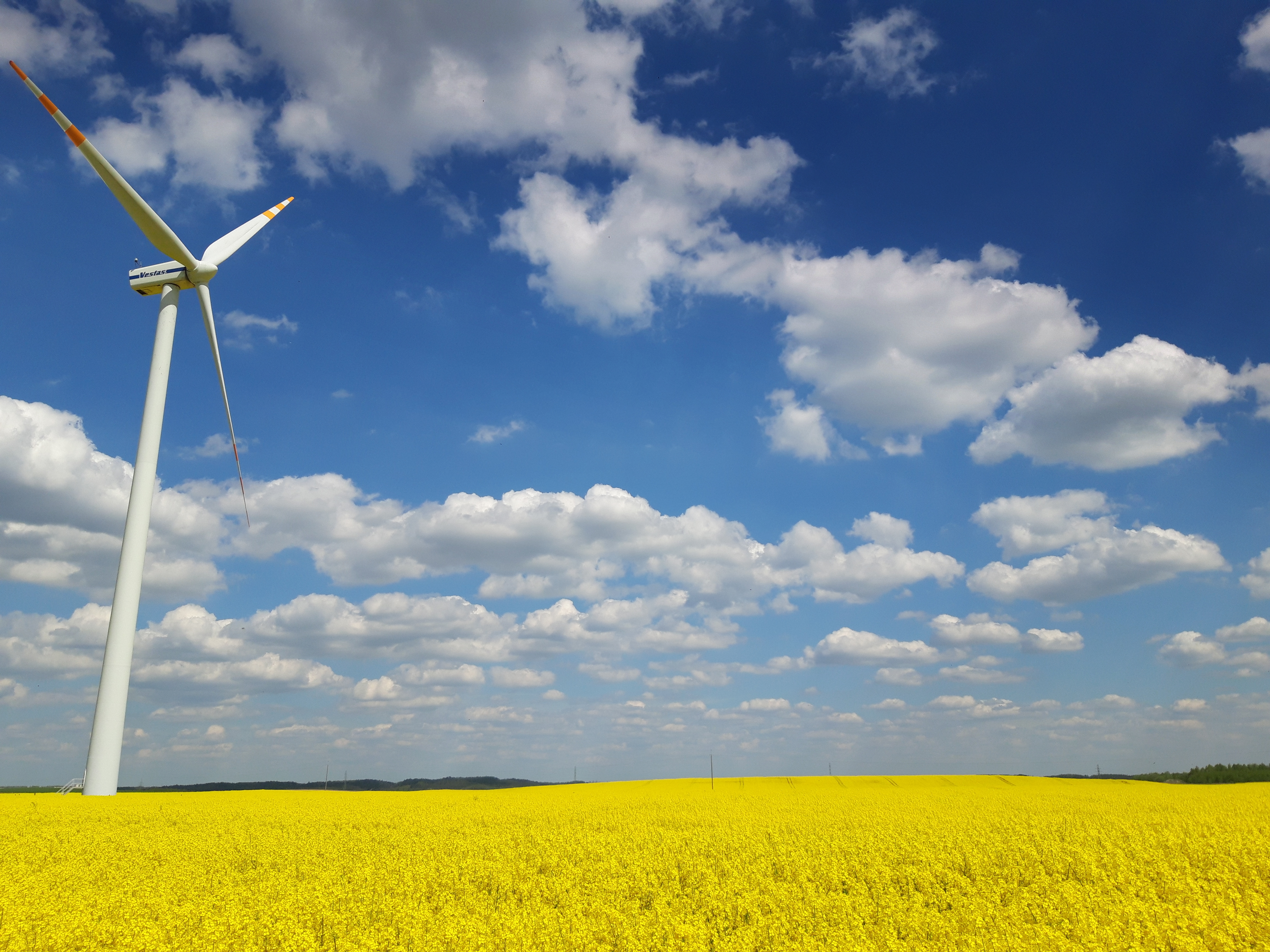 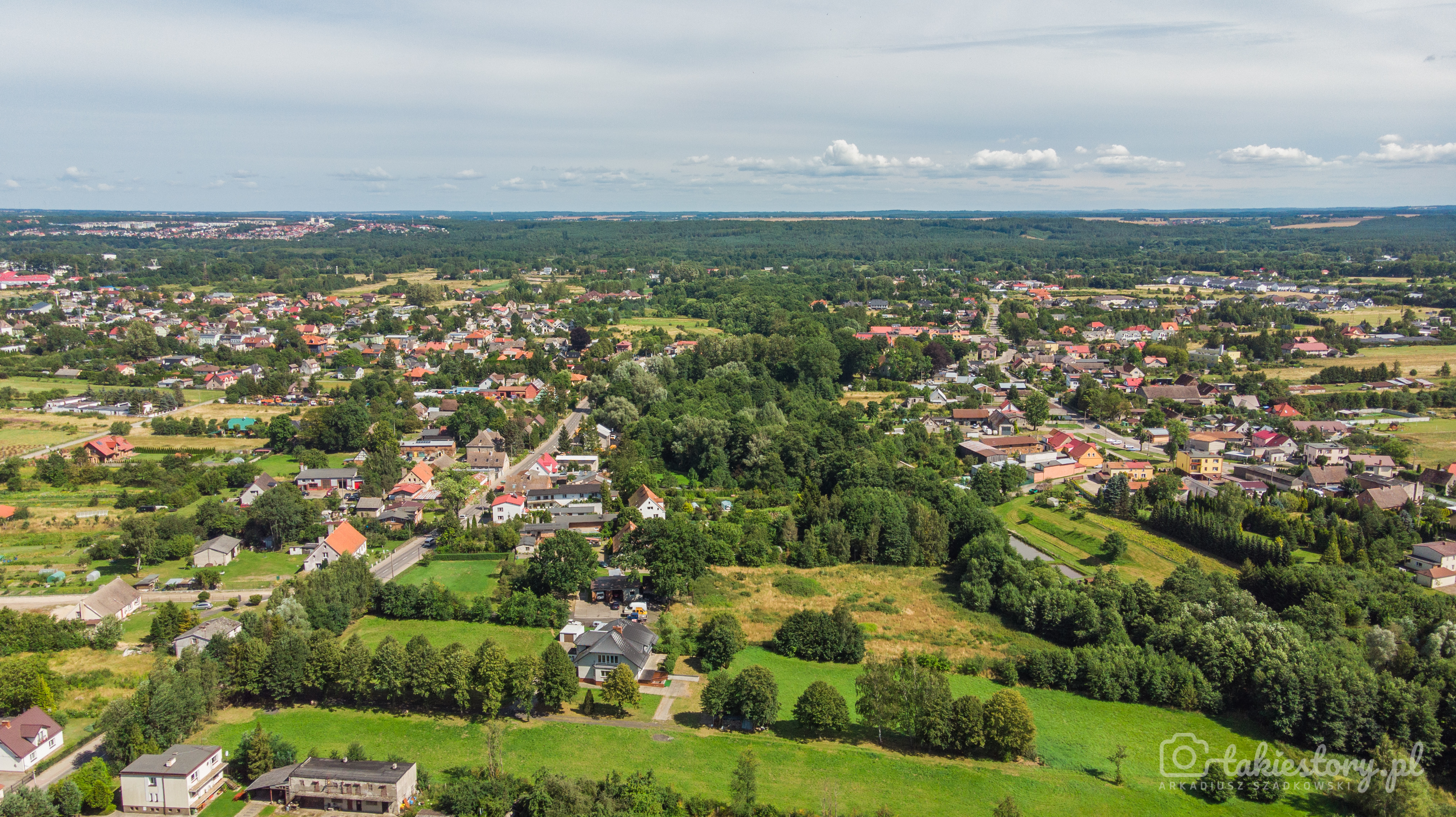 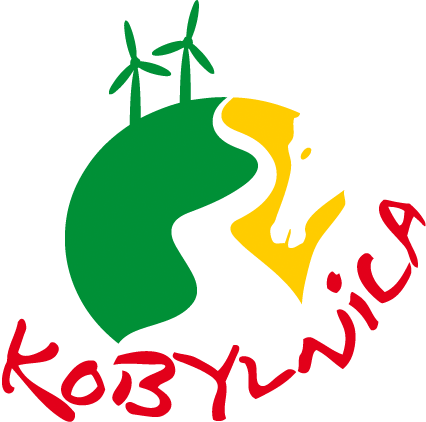 REALIZACJA UMOWY O PARTNERSTWIE PRYWATNYM
rozpoczęcie robót budowlanych - grudzień 2010 r. 
zakończenie robót budowlanych - grudzień 2011 r. 
uzyskanie pozwolenia na użytkowanie - 15 grudnia 2011 r.
podpisanie umowy ustanowienia użytkowania - 15 grudnia 2011 r.
Przebudowa Domu Pomocy Społecznej w Kobylnicy na potrzeby Zakładu Opiekuńczo-Leczniczego
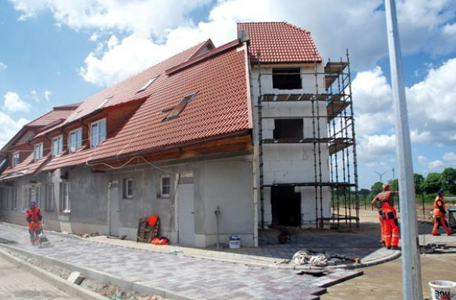 W 2009 r. Gmina Kobylnica przejęła obiekt w stanie surowym zamkniętym, który ulegał stopniowej dewastacji.
W wyniku współpracy w ramach PPP na rzecz utworzenia Zakładu Opiekuńczo – Leczniczego powstał nowoczesny obiekt, w którym obecnie:
jest 126 miejsc (na dzień dzisiejszy z pełnym obłożeniem),
zatrudnienie znalazło 72 osób, + 5 pracowników obsługi zatrudnianych przez podmiot zewnętrzny
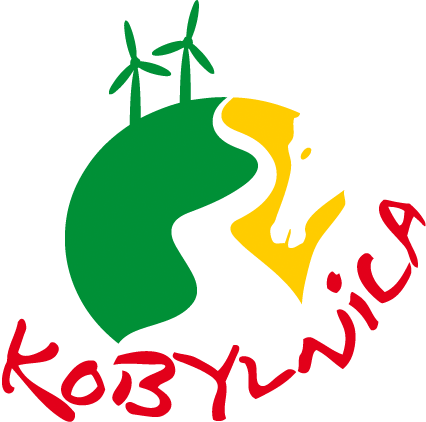 3
Co roku do budżetu Gminy Kobylnica wpływa ponad 18 tys. podatku
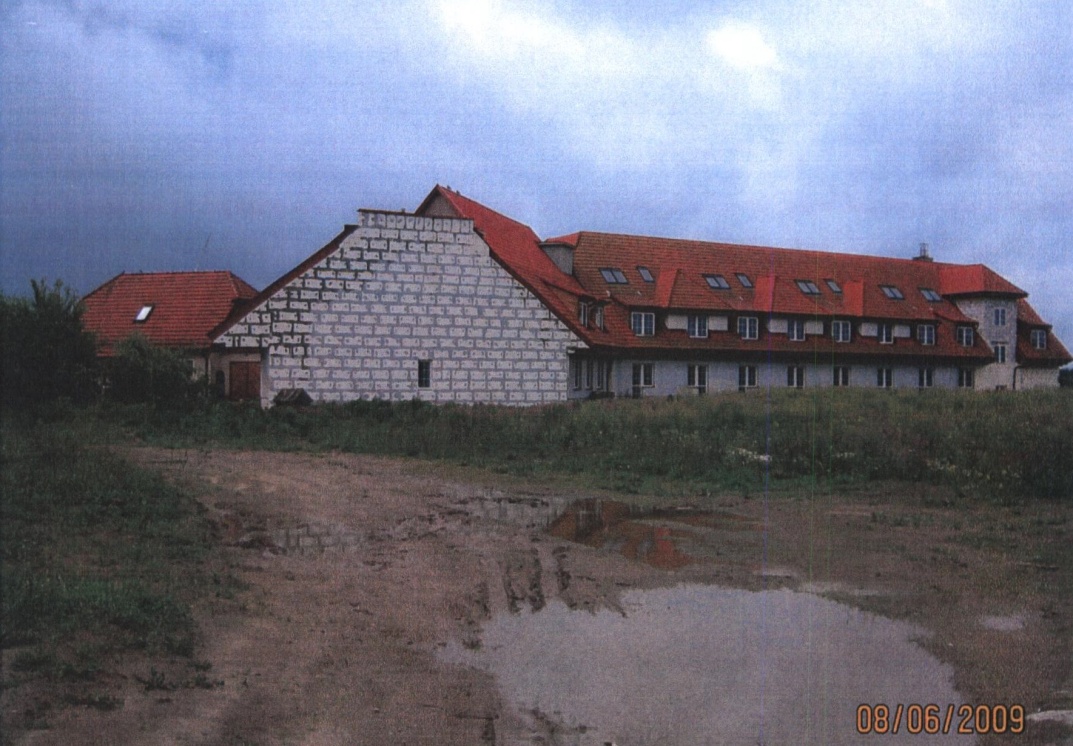 Przebudowa Domu Pomocy Społecznej w Kobylnicy na potrzeby Zakładu Opiekuńczo-Leczniczego
Udział podmiotu publicznego – wniesienie wkładu własnego
wykonanie zagospodarowania terenu o wartości ok. 0,39 mln zł
w postaci gruntu oraz budynku w stanie surowym zamkniętym o szacunkowej wartości 1,7 mln zł
Ustanowienia hipoteki w celu zabezpieczenia części kredytu udzielonego Partnerowi Prywatnemu przez instytucję finansującą
dokumentacji projektowej o szacunkowej wartości ok. 0,15 mln zł
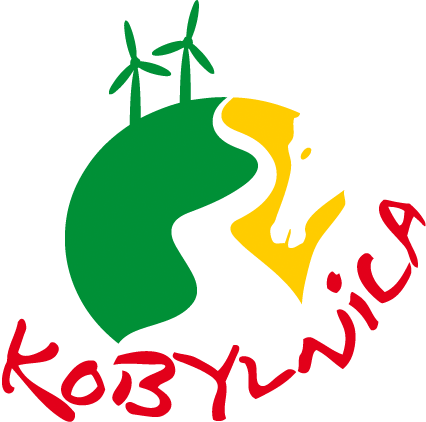 4
Przebudowa Domu Pomocy Społecznej w Kobylnicy na potrzeby Zakładu Opiekuńczo-Leczniczego
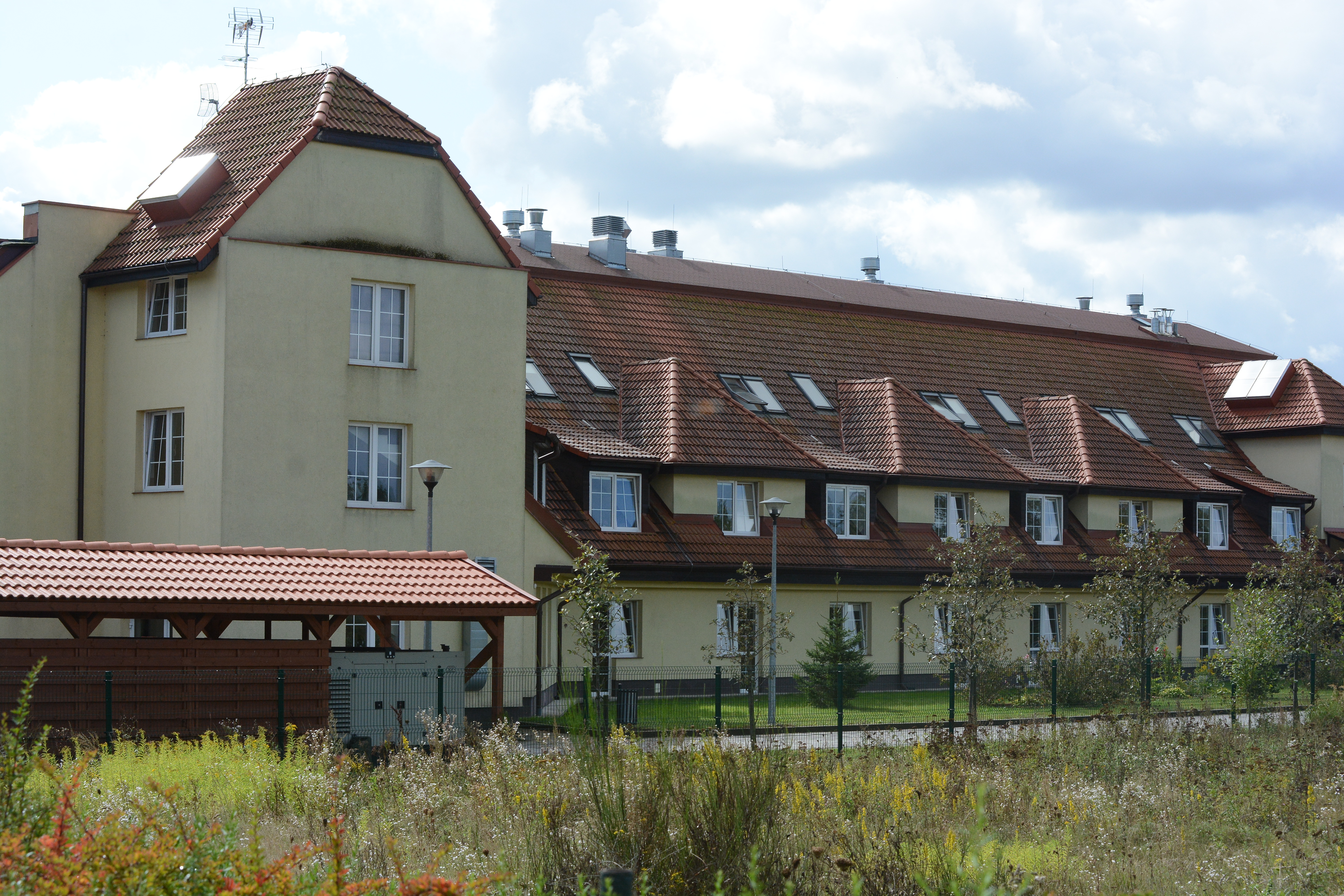 Udział partnera prywatnego
Całość ryzyk związanych z: 
prowadzeniem robót budowlanych; 
finansowaniem przedsięwzięcia do chwili oddania obiektu do użytkowania;
finansowaniem Przedsięwzięcia i prowadzonej działalności na etapie eksploatacyjnym (w tym finansowaniem świadczeń z NFZ lub innych źródeł zewnętrznych);
popytem na świadczone usługi, 
dostępności świadczonych usług; 
jakości i standardów świadczonych usług; 
prowadzeniem działalności gospodarczej;
utrzymywaniem obiektu w stanie niepogorszonym.  
Forma wynagrodzenia: wyłączne prawo do pobierania pożytków z przedmiotu przedsięwzięcia (użytkowanie obiektu, następnie umowa dzierżawy).
Przeprowadzenie robót budowlanych dotyczących przebudowy domu pomocy społecznej na potrzeby zakładu opiekuńczo – leczniczego o wartości: 3, 4 mln zł
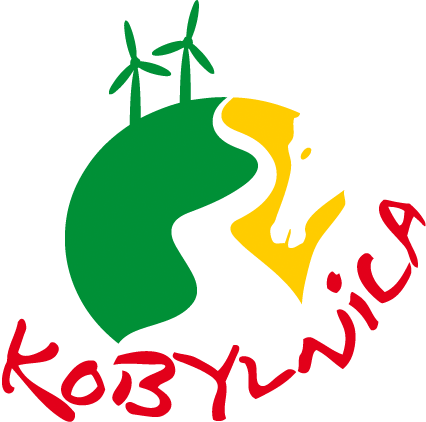 5
Zaprojektowanie i budowa energooszczędnego oświetlenia drogowego typu LED w pasach drogowych dróg gminnych dla wybranych miejscowości na terenie Gminy Kobylnica w formule partnerstwa publiczno-prywatnego wraz z jego utrzymaniem
Otwarcie ofert odbyło się w dniu 07.09.2020
Podstawą realizacji Przedsięwzięcia będzie umowa o partnerstwie publiczno-prywatnym zawarta pomiędzy Gminą Kobylnica (Zamawiającym) a Wykonawcą (Partnerem Prywatnym), wybranym zgodnie z art. 4 ust. 2 ustawy o PPP
Realizacja w miejscowościach: Kobylnica, Łosino, Bolesławice, Kruszyna, Sierakowo Słupskie, Kończewo, Kuleszewo, Widzino, Reblinko, Kwakowo, Sycewice, Runowo Sławieńskie, Zębowo, Bzowo, Komiłowo.
Ilość punktów świetlnych: 828 sztuk
Długość linii kablowych: 31 870 m
Przedmiotem zamówienia jest zaprojektowanie i budowa energooszczędnego oświetlenia drogowego typu LED w pasach drogowych dróg gminnych dla wybranych miejscowości na terenie Gminy Kobylnica w formule partnerstwa publiczno-prywatnego wraz z jego utrzymaniem (zwane łącznie dalej Przedsięwzięciem), poprzez m.in.: sporządzenie Koncepcji Projektowej i Dokumentacji Projektowej w oparciu o założenia zawarte w PFU oraz zalecenia projektowe, wykonanie Robót Budowalnych, zgodnie z opracowaną Dokumentacją Projektową zatwierdzoną przez Zamawiającego, wykonanie inwentaryzacji geodezyjnej powykonawczej oraz doprowadzeniem do jej przyjęcia przez właściwy organ do dnia odbioru końcowego, odrębnie dla każdego Obiektu, utrzymanie wybudowanego oświetlenia drogowego.
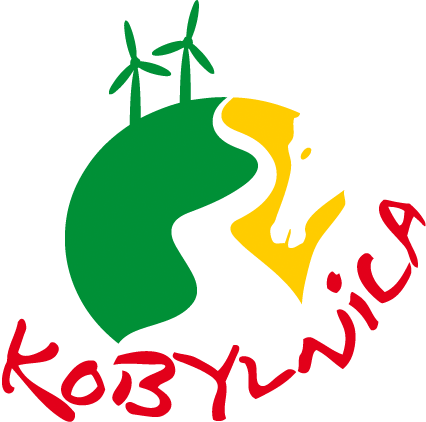 6
Zaprojektowanie i budowa energooszczędnego oświetlenia drogowego typu LED w pasach drogowych dróg gminnych dla wybranych miejscowości na terenie Gminy Kobylnica w formule partnerstwa publiczno-prywatnego wraz z jego utrzymaniem
SZCZEGÓŁY OFERTY
1
2
3
Gwarancja na Urządzenia oświetleniowe po zakończeniu umowy o PPP: 6 miesięcy licząc od Daty Zakończenia Umowy o PPP
OFERENT
CENA OFERTY
TERMIN WYKONANIA
Izim Sp. z o.o.
ul. Krucza 50, 00 – 025 Warszawa
12 008 187,00 zł brutto
144 miesiące obowiązywania umowy o PPP, w tym 12 miesięcy Okresu Inwestycyjnego.
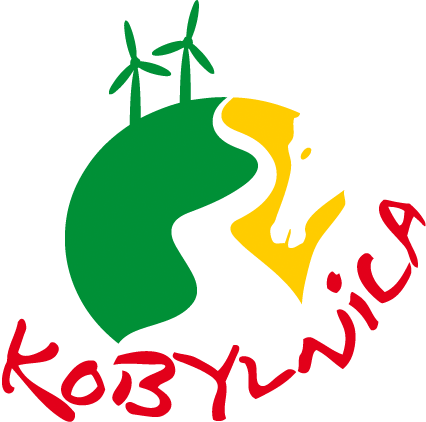 7
Zaprojektowanie i budowa energooszczędnego oświetlenia drogowego typu LED w pasach drogowych dróg gminnych dla wybranych miejscowości na terenie Gminy Kobylnica w formule partnerstwa publiczno-prywatnego wraz z jego utrzymaniem
Kancelaria Radcy Prawnego Irena Skubiszak – Kalinowska i Agata Kozłowska odpowiedzialni są za jest świadczenie kompleksowego doradztwa, polegającego na przygotowaniu i realizacji partnerstwa publiczno – prywatnego (PPP) obejmującego doradztwo prawne i finansowo – ekonomiczne na rzecz Gminy Kobylnica
Zawarcie umowy PPP
Identyfikacja możliwych metod i modeli realizacji projektu oraz wskazanie najlepszego modelu realizacji Projektu
Raport końcowy z Projektu
Wybór trybu i udział w postępowaniu na wybór partnera prywatnego
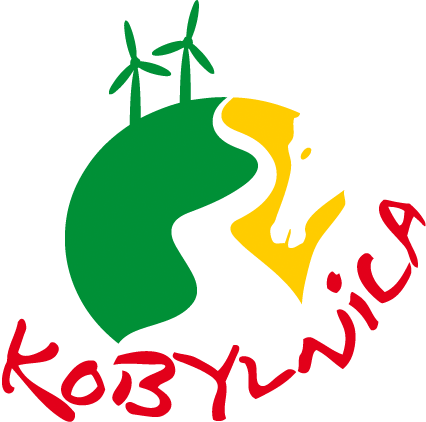 8
UCIĄŻLIWOŚCI ZWIĄZANE Z REALIZACJĄ DZIAŁAŃ W FORMULE PPP
Duży stopień skomplikowania procedur
Brak klarownych przykładów, których realizacja zakończyła się powodzeniem
Koszty związane z realizacją przedsięwzięcia
Ryzyko związane z dopełnieniem wszystkich – niekiedy bardzo skomplikowanych – procedur
Niepewna sytuacja polityczna i duże wahania w przepisach
KORZYŚCI DLA GMINY KOBYLNICA ZWIĄZANE Z REALIZACJĄ DZIAŁAŃ W FORMULE PPP
Podniesienie efektywności i jakości usług publicznych 
Generowanie dodatkowych przychodów z tytułu realizowanych działań oraz przedsięwzięć
Intensyfikacja procesów inwestycyjnych na całym obszarze
Pobudzanie gospodarki – także w ujęciu regionalnym
Lepsza alokacja ryzyka
Klarowność i przejrzystość realizowanych działań
Zacieśnienie współpracy z instytucjami i podmiotami nastawionymi na wdrażanie nowych rozwiązań
Transfer wiedzy pomiędzy różnymi sektorami
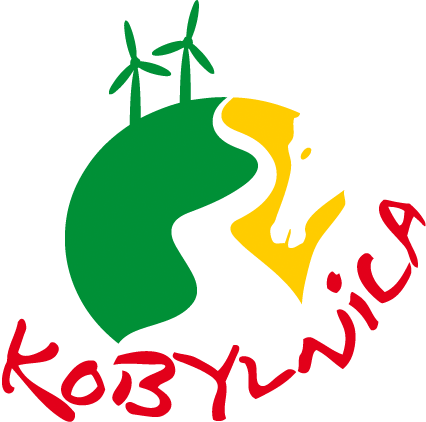 9
DZIĘKUJĘ ZA UWAGĘ
LESZEK KULIŃSKI
WÓJT GMINY KOBYLNICA
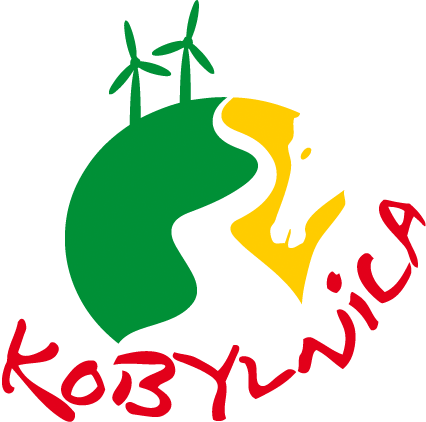